Перетравлення білків у шлунково-кишковому тракті на моделі in vitro
Практичне значення роботи: 
дослідження проводиться для визначення активності отриманих ферментів лікарських засобів із підшлункової залози та зі слизової кишечника (трипсин, хімотрипсин, панкреатин, фестал та ін.)
Препарат Панкреатин є продукт екстрагування підшлункової залози великої рогатої худоби.
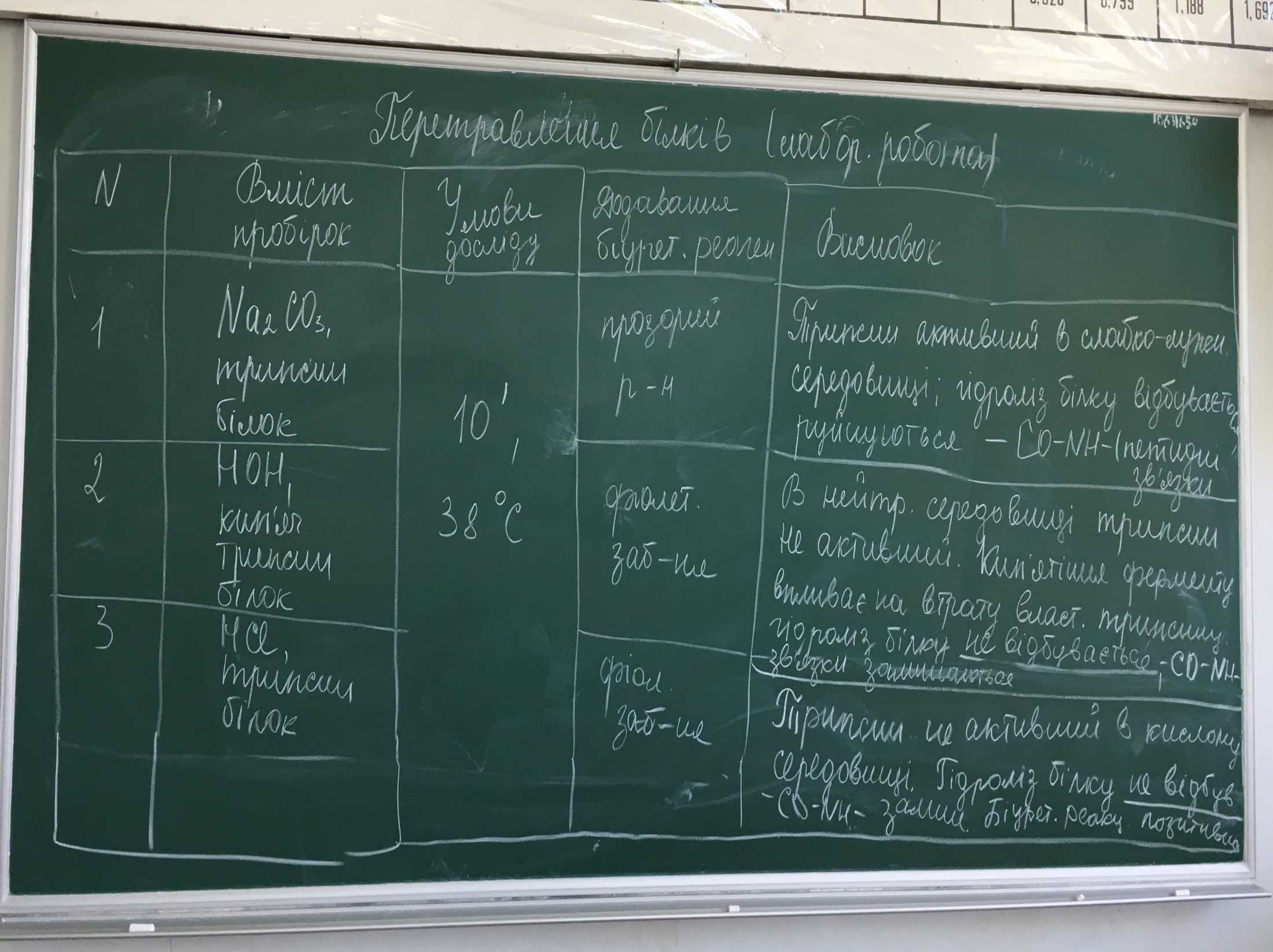 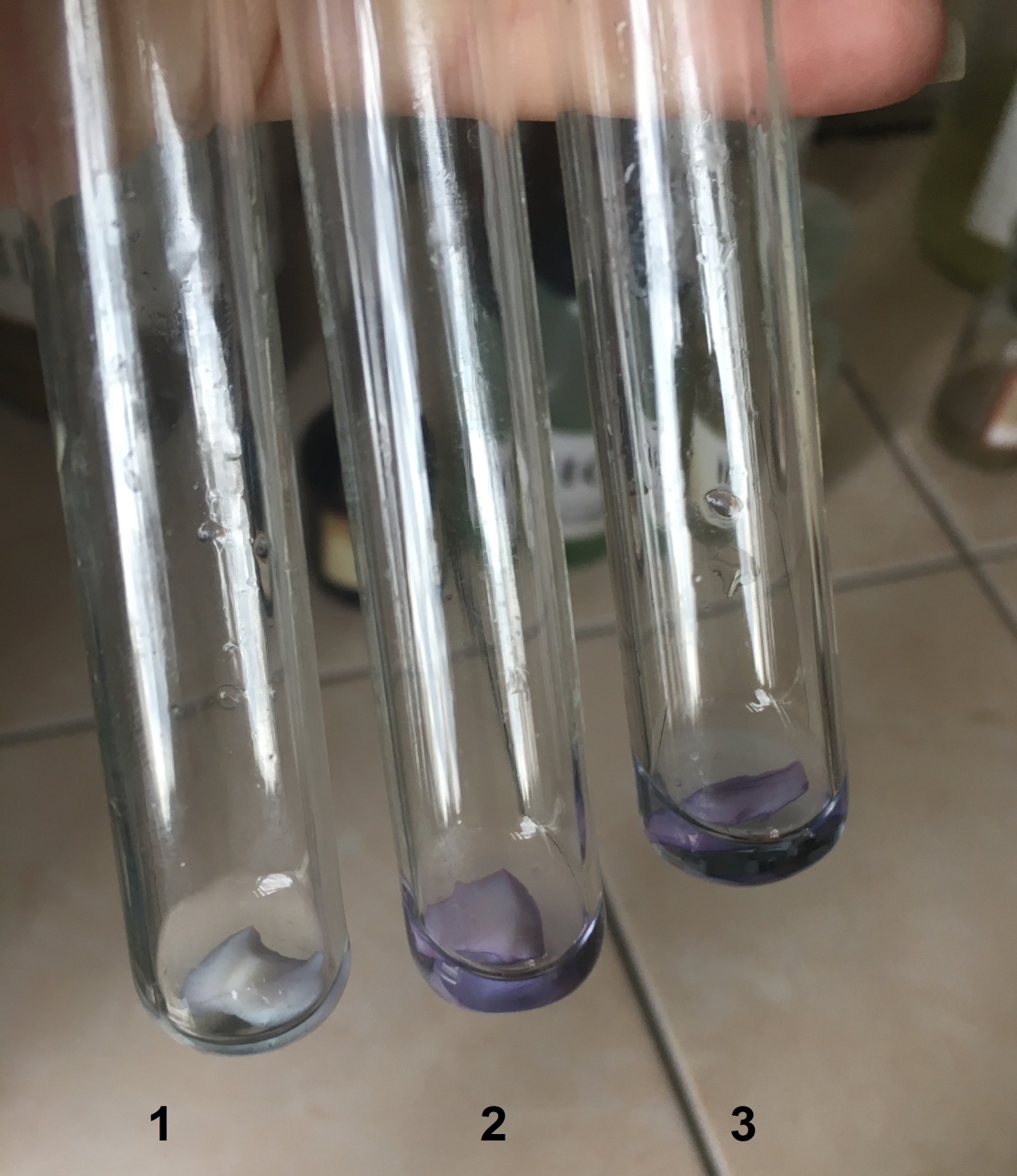 Результати дослідження (1 варіант або 2 варіант відповідно)
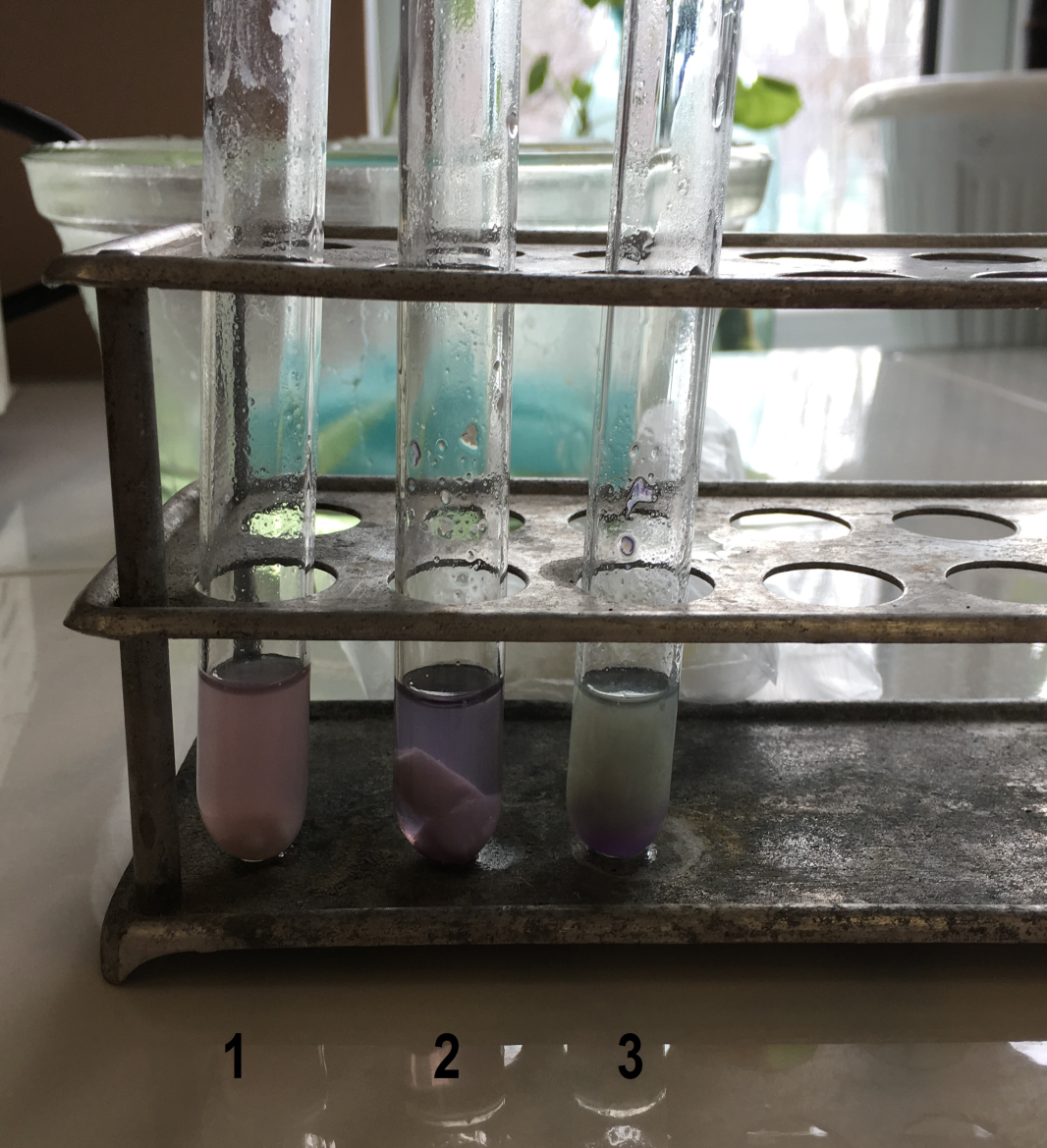 Визначення концентрації сечовини в біологічних рідинах діацетилмонооксимним методом
Перегляньте ОБОВ’ЯЗКОВО попередньо відео: 
Кількісне визначення сечовини в сироватці крові 
за посиланням https://www.youtube.com/watch?v=jc18zl-3zrk
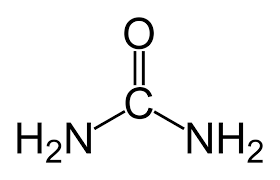 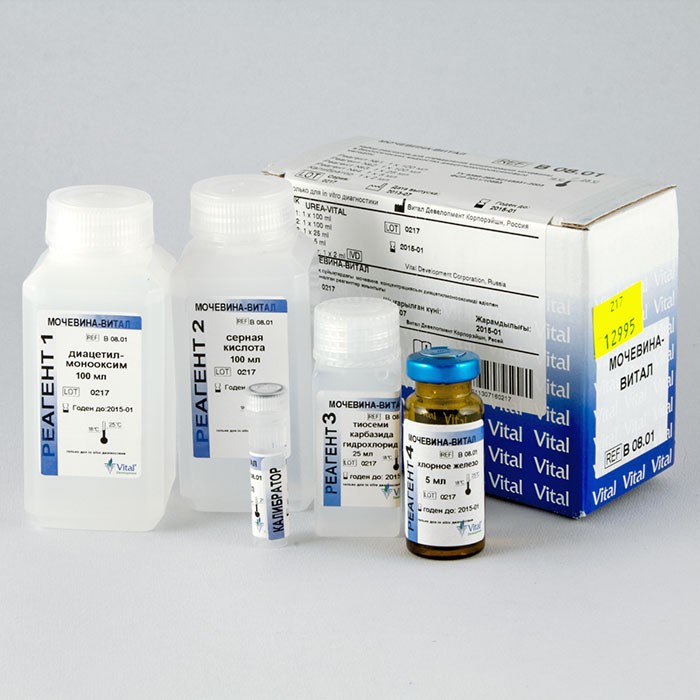 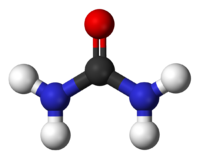 Практичне значення роботи: 
найчастіше показником білкового обміну та функціонального стану нирок і печінки з діагностичною метою є вміст сечовини в крові й сечі.

Підвищення концентрації сечовини в крові спостерігається при порушенні видільної функції нирок, посиленому розкладі білків, надлишковому білковому харчуванні. Зниження рівня сечовини в крові та виділення її із сечею спостерігається при цирозі печінки.
Приготування робочих розчинів. 

Розчин діацетилмонооксиму. 
В мірну колбу на 100 мл переносять вміст 1 ампули реагенту діацетилмонооксиму, об’єм доводять до мітки дистильованою водою. 
Розчин стійкий при температурі від 00С до +250С протягом не більше ніж 2 місяці.

Розчин сульфатної кислоти. 
В мірну колбу на 200 мл наливають 60-80 мл дистильованої води і додають при перемішуванні вміст флакона із сульфатною кислотою. 
Після охолодження об’єм розчину доводять до мітки дистильованою водою. 
Розчин стійкий.

Розчин тіосемікарбазиду. 
В мірну колбу на 100 мл переносять вміст 1 ампули реагенту тіосемікарбазиду й доводять розчином сульфатної кислоти до мітки. 
Розчин стійкий при температурі від 0 0С до +25 0С протягом не більше ніж 2 місяці.

Калібрувальний розчин сечовини – готовий до роботи.
Принцип методу: сечовина з діацетилмонооксимом у присутності іонів Fe3+, та тіосемікарбазиду утворює комплекс червоно-рожевого кольору, що визначається фотометрично при довжині хвилі 520 нм.
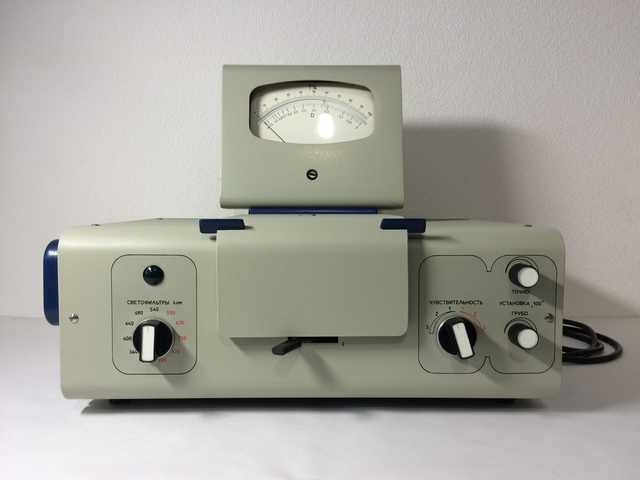 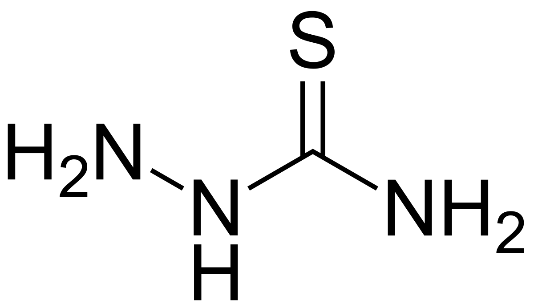 Робоча схема проведення досліду з визначення концентрації сечовини в біологічних рідинах діацетилмонооксимним методом
Розрахунок концентрації сечовини (С, ммоль/л)
С = 16,65 ∙ Е дослідної проби / Е калібрувальної проби,

де 16,65 – концентрація сечовини в калібрувальному розчині, ммоль/л;
Е дослідної проби – оптична щільність дослідної проби;
Е калібрувальної проби – оптична щільність калібрувальної проби.

У нормі концентрація сечовини 
в сироватці венозної крові становить 3,53-8,3 ммоль/л.
С сечовини = 16,65 ∙ 0,11 / 0,230 =
= 7,96 ммоль/л
ДЯКУЮ ЗА УВАГУ!